Luis Filipe NakayamaEscola Paulista de Medicina
Paciente com Retinite Punctata Albescens avaliado com retinografia colorida e red-free.
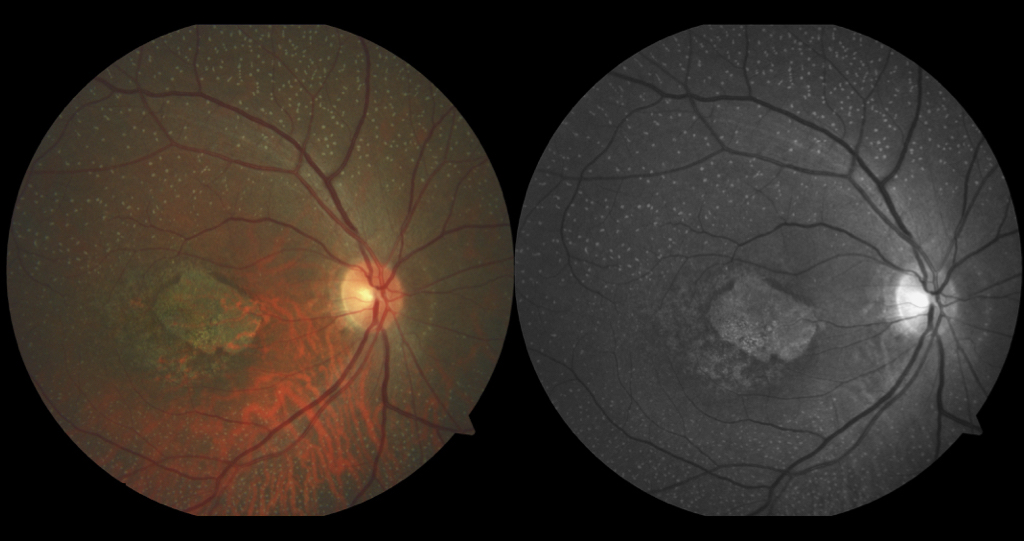